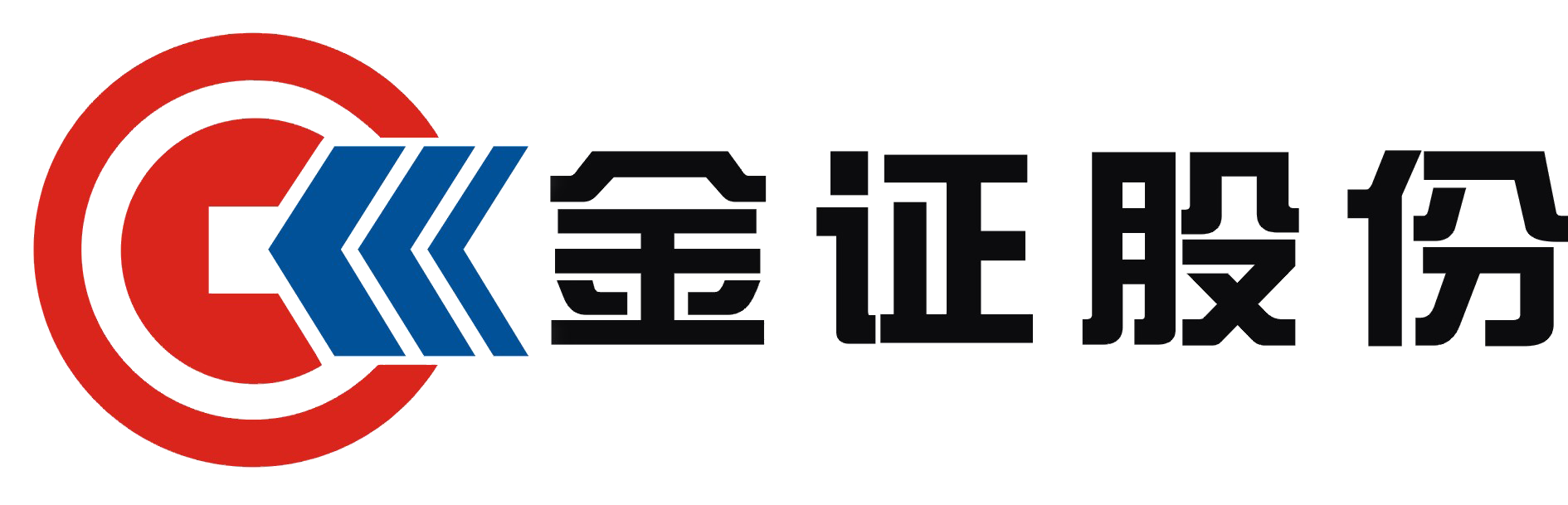 微前端技术
——KOCA
2021
金融科技领军企业
CONTENTS
主流的微前端框架
KOCA微前端方案实现
微前端概览
01
02
03
01
微前端概览
PART
------分布式web应用的演进
------微前端在生产上的应用场景
------为什么使用微前端
------哪些公司使用了微前端
分布式web应用的演进
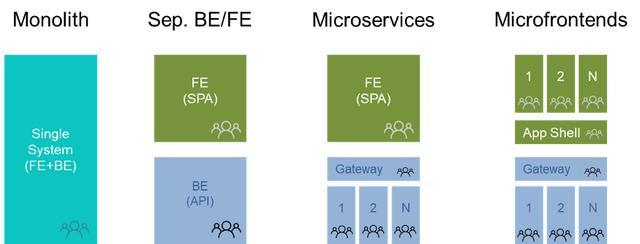 图 1分布式Web应用的演进
微前端在生产上的应用场景
简单解决方案，将图中每个team的服务替换为html输出，然后一个超链接即可实现服务（视图）间的跳转。
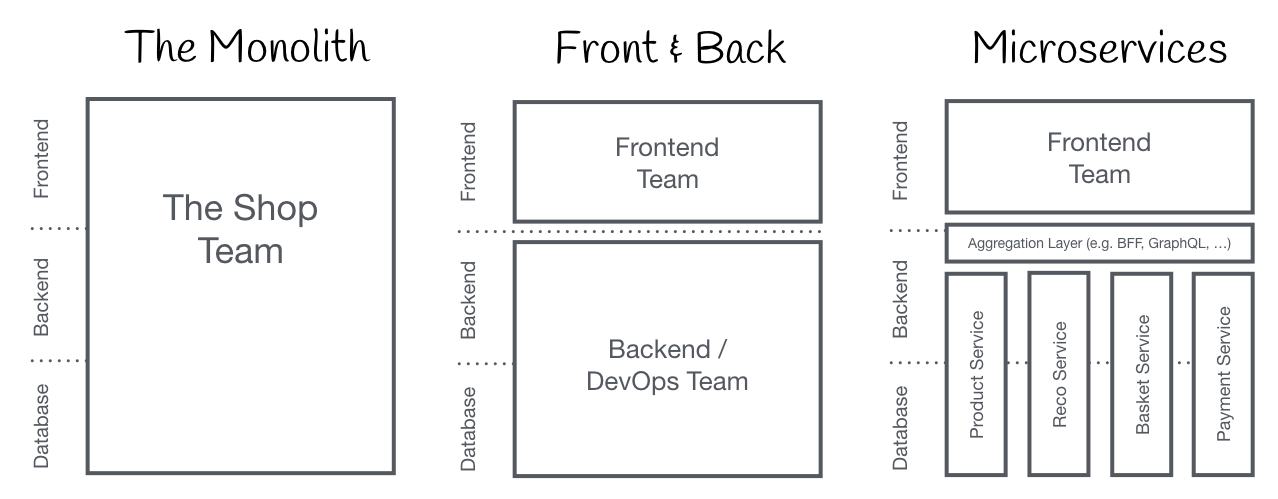 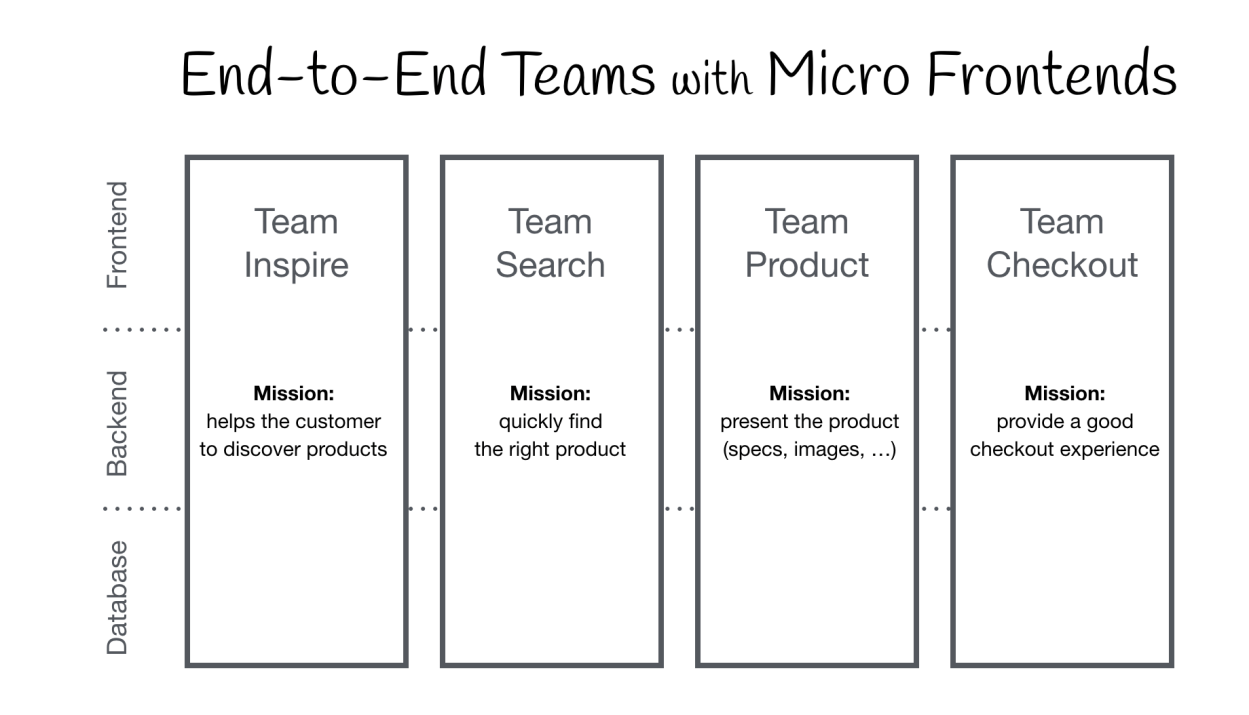 图 2巨石前端应用
产生问题：前端为用户体验负责（UX）
图 3微前端的端到端的组织结构
微前端的定义
Techniques, strategies and recipes for building a modern web app with multiple teams that can ship features independently. -- Micro Frontends
（微前端是一种多个团队通过独立发布功能的方式来共同构建现代化 web 应用的技术手段及方法策略）-----Micro frontends

核心和价值:

• Technology Agnostic  技术栈无关
• Independent Development and Deployment   独立开发、独立部署
• Incremental Upgrade  增量升级
• Isolated Runtime  独立运行
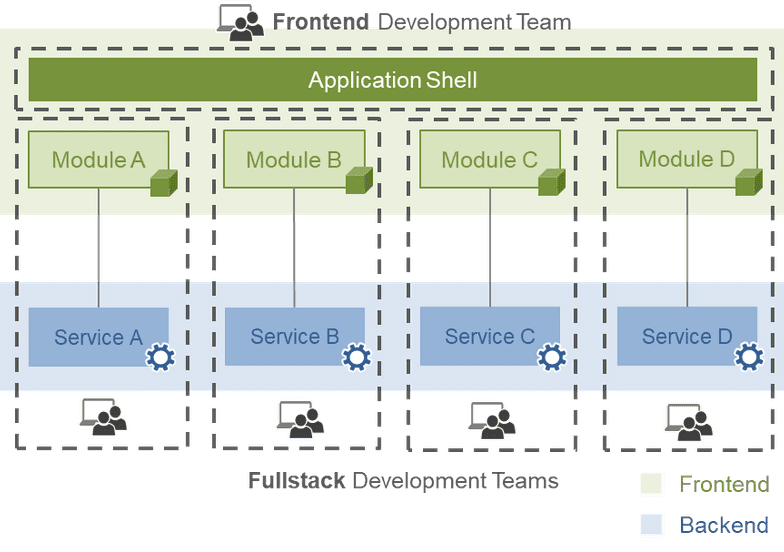 为什么使用微前端
采用微前端的原因有许多种，经常主要是为了技术本身，不过，理想情况下，采用微前端是基于真实业务场景，或是出于改善用户体验的需要。

微前端方案的核心在于追求以下特性：

前端各部分可以单独开发、测试、部署。
前端各部分的增加、移除、替换无需重新构建。
前端各部分可以采用不同的技术。
因此，微前端的精髓在于解藕。应用达到特定规模后，微前端开始变得有意义。其中一个好处是更多潜在的团队划分可能性，包括组建更小的全栈团队
图 3微前端对全栈团队的支持
拓展
微前端在如下场景中将更发挥更大作用：

多个团队贡献同一个前端
一些独立的部分需由特定的用户或团队激活、 终止激活或 roll out
需支持外部开发人员对 UI 进行扩展
UI 的特性集每日 / 每周都在增长，并不会影响系统其它部分
不论应用如何增长， 都需要维持恒定的开发速度
支持不同团队使用不同的开发工具
微前端的使用者
目前，微前端得到越来越多企业的积极采纳，最新列表：

DAZN                                  
Elsevier
entando
Fiverr
Hello Fresh
IKEA
Bit.dev
Microsoft
Open Table
OpenMRS
Otto
SAP
Sixt
Skyscanner
smapiot
Spotify
Starbucks
Thalia
Zalando
ZEISS
……
阿里云
腾讯云
1688
美团
每日优鲜（基于single-spa）
等
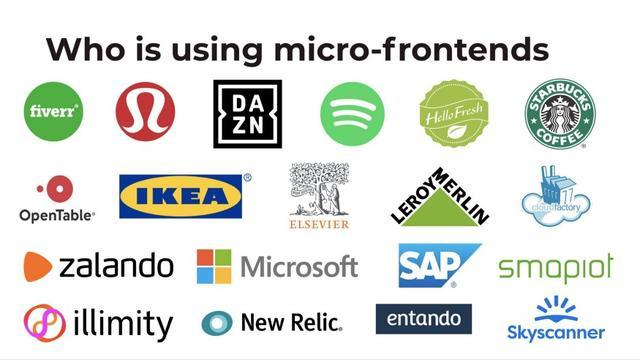 02
主流微前端框架
PART
————微前端需要解决哪些方面的问题
————Single spa
————qiankun
————IceStark
一个优秀微前端解决方案需要解决哪些方面的问题
子应用之间是否需要隔离，是否支持技术栈不统一？
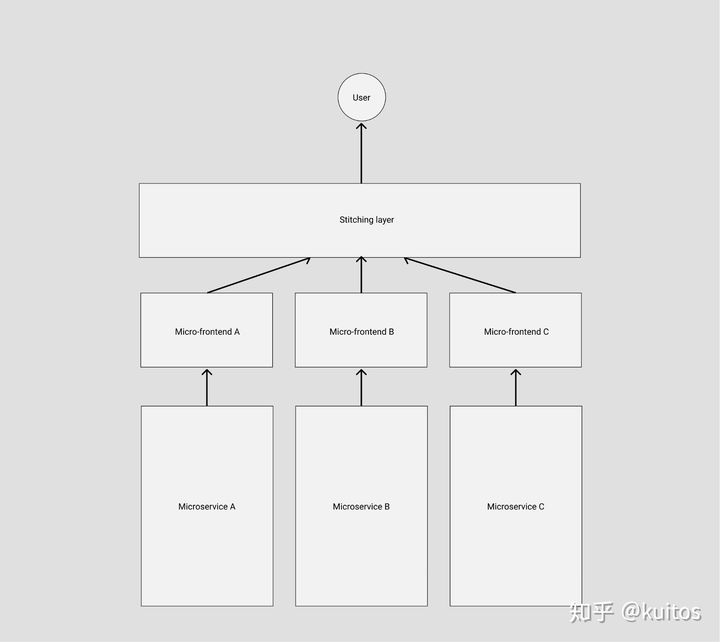 调度者
导航路由+资源加载
子应用如何定义和使用？
如何动态加载？
如何隔离
路由系统：
通过Urlprefix ：/subApp/**, 加载不同资源 
劫持urLchange自己实现
UI router library
基于single-spa
Single spa
社区公认的主流方案，可以基于它做二次开发，很多大型公司的微前端解决方案是基于它开发的。
主要解决“子应用如何定义和使用”的问题
提供微应用注册的api
解决了以应用为维度的路由
应用的监听
赋予了应用生命周期和生命周期相关的事件（boostrap, mount, unmount）

每日优鲜、美团外卖都是基于single spa 做的二次开发。
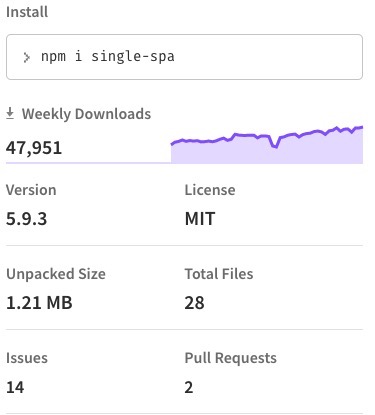 Qiankun   ----蚂蚁金服
基于 single-spa 封装
增加 umi 特色
增加沙箱机制（JS、ShadowDOM 等）
样式隔离，html loader, 预加载等能力
在single-spa的基础上，解决了动态加载和隔离两个问题
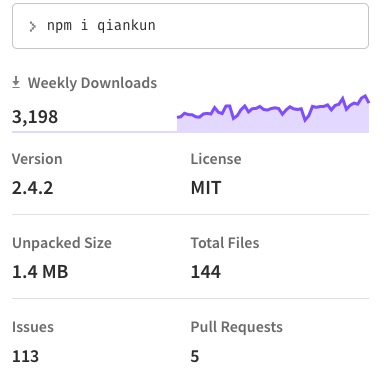 比较完善的微前端解决方案
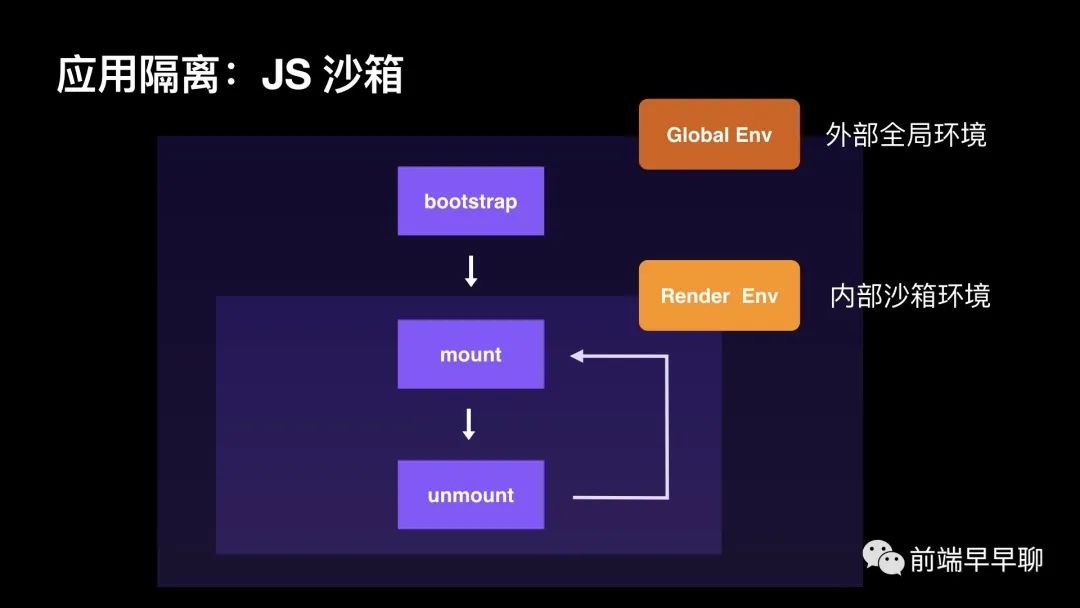 快照沙箱：应用沙箱挂载的时候记录快照，切换的时候依据快照恢复环境
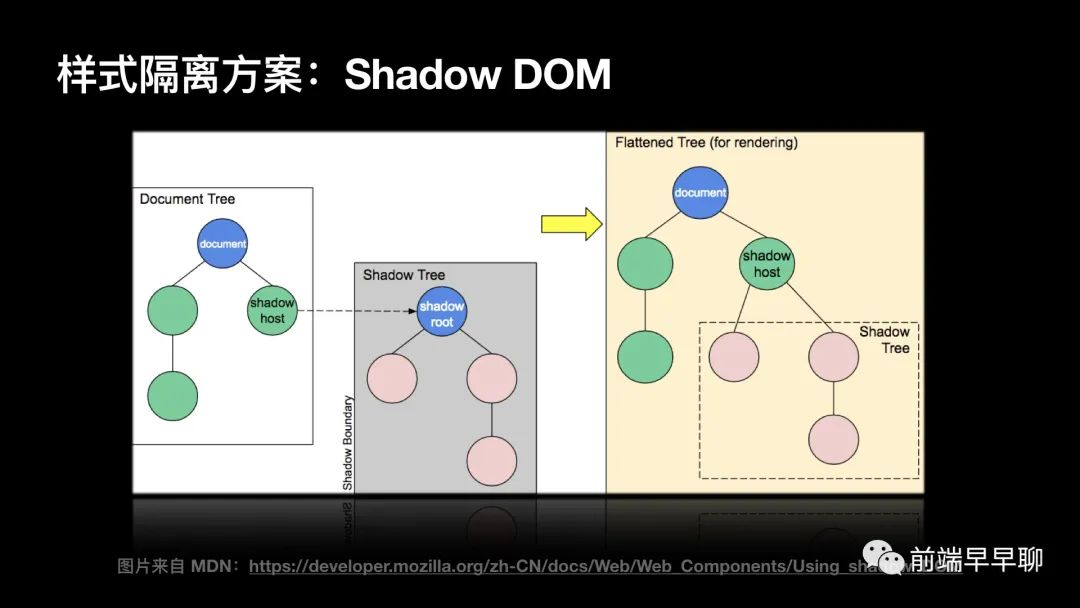 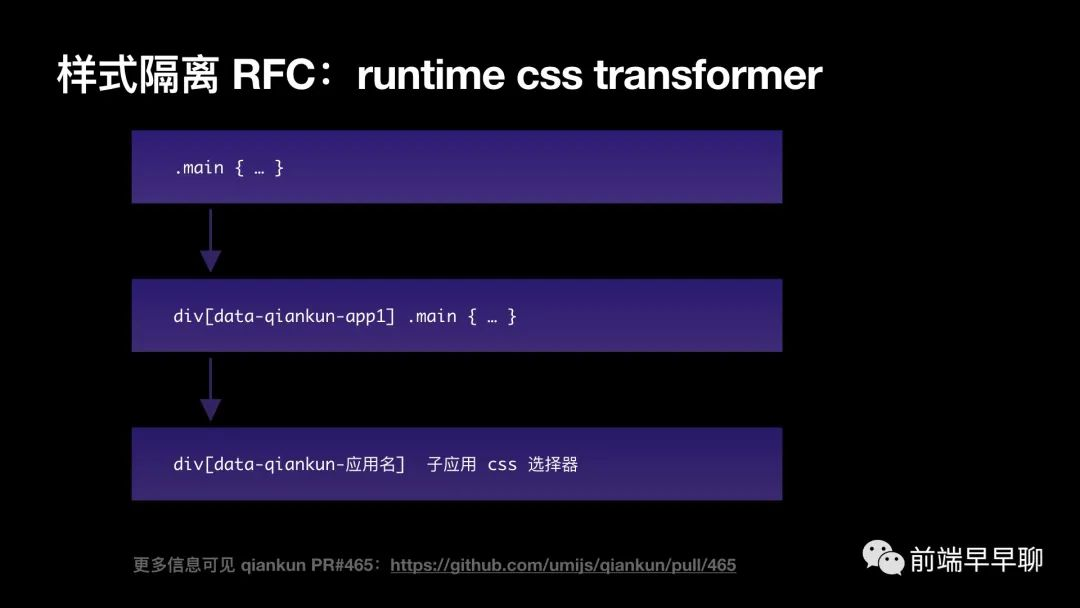 IceStark   ----阿里巴巴
类似于 single-spa 实现，React 技术栈友好，阿里的另一个轮子
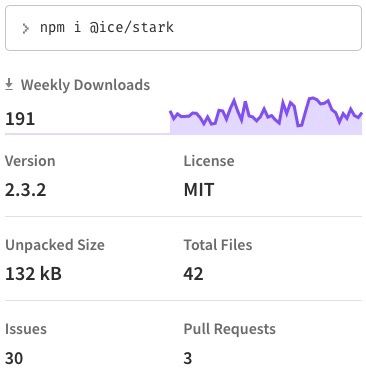 核心设计思路：
1. 什么时候加载那个子应用（根据子应用和路由的映射关系）
2. 如何捕获到系统中所有路由的变化（劫持history.pushState和history.replaceState, 监听popstate事件）
3. 如何将子应用的bundle渲染到指定节点 ReactDOM.render(<App />, document.getElementById('#root'))
4. 子应用使用不同的前端框架怎么办？ （待办）
三者对比
single spa  社区公认的主流方案，可以基于它做二次开发
ice stark 类似于 single-spa 实现，React 技术栈友好，阿里的另一个轮子
qiankun  基于 single-spa 封装，增加 umi 特色，增加沙箱机制（JS、ShadowDOM 等）

其余的，很多都是业务自己实现的，通用抽出来的比较少。
03
KOCA微前端方案
PART
UI模块的集成
一个 UI 模块应该是一个包含了一系列前后端接口定义、数据模型定义、属性定义、事件定义、国际化资源定义等等的集合，它能够关联对应的服务，完成一定的业务逻辑，并且能够被「集成」到别的系统中，成为系统的一部分
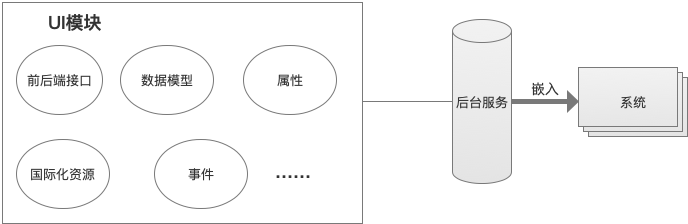 图 1UI模块
UI模块的集成
• SaaS 级别集成（0 Code + 配置项） —— 产品化 的解决方案
》iframe 嵌入具体 URL 地址的功能闭环
》直接跳转到对应服务供应商的 URL 路径上；
• aPaaS 级别集成（LowCode 集成）—— 高效 集成方案
》通过提供已有的可编排的业务能力（组件）、模型编排、服务编排等等进行研发；前提是基础的能力和研发体系已经具备；
• 纯代码模块集成（ProCode 集成）—— 通过代码编写嵌入系统之中，传统集成方案
》侵入式：提供 SDK 级别的方案，前端 UI 模块以 SDK 的方式集成到客户的 App 中；
》隔离式：提供隔离的模块运行环境（JS 沙箱机制、CSS 样式隔离机制），让多个不同技术栈实现的 UI 模块并存于同一个页面上；
集成方案优劣
microtemplate   ---- 背景
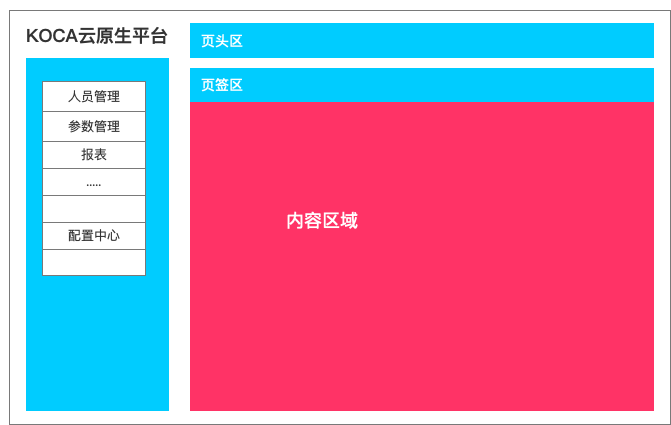 是基于koca-template 开发的项目到一定的阶段提出的对koca-template 提供分布式部署的能力的要求。对基于koca-template 开发的项目比较友好
定位：是对qiankun解决方案的一个实践
蓝色区域是主框架内容
红色区域是子应用的内容展示
microtemplate   ---- 特性和能力
1. 主要实现了独立开发、独立部署，增量升级

2. 同时它具有koca-template平台使用的原则，易于开发，微前端式的部署只用改一些配置就可以
3. 子项目原本需要加载的公共部分（如vue、vuex、vue-router、ivew/element、私有npm包等），全部由主项目调度，配合webpack的externals功能通过外链的方式按需加载，一旦有一个子项目加载过，下一个子项目就不需要再加载，这样一来每个子项目的dist文件里就只有子项目自己的业务代码（最终子项目包的体积缩小了80%，只有几十k），项目实际加载速度快了很多，肉眼可见。
4. 基于koca-template开发的项目不需要重新开发，只是进行一些改造，就可以接入微前端架构
5.菜单栏、登录、退出等功能都从子项目剥离，写在主项目里，再有相关改动只需修改主项目，包括错误监控、埋点等行为，只需处理一个主项目，十几个子项目不再需要处理；
参考文档
micro-frontends awesome list
Micro Frontends
Micro Frontends from martinfowler.com
可能是你见过最完善的微前端解决方案
qiankun
每日优鲜供应链前端团队微前端改造
single-spa 站点
icestark
“技术助力金融，科技创造财富” ，金证坚持“远见、担当、创新、服务、和谐”的价值观，致力成为最值得信赖的金融行业IT服务供应商，最具影响力的金融科技公司。
      “诚信是金，时空为证”，持之以恒，同心协力，共见金证再创佳绩！
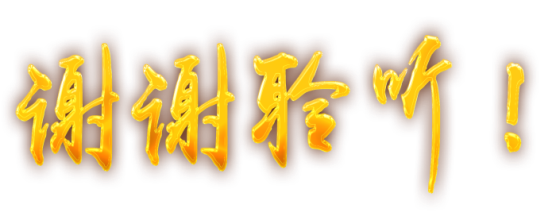